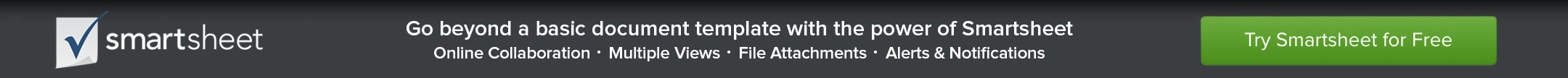 CARTE KANBAN